Neural Optimal Transport with Lagrangian Costs
paper
code
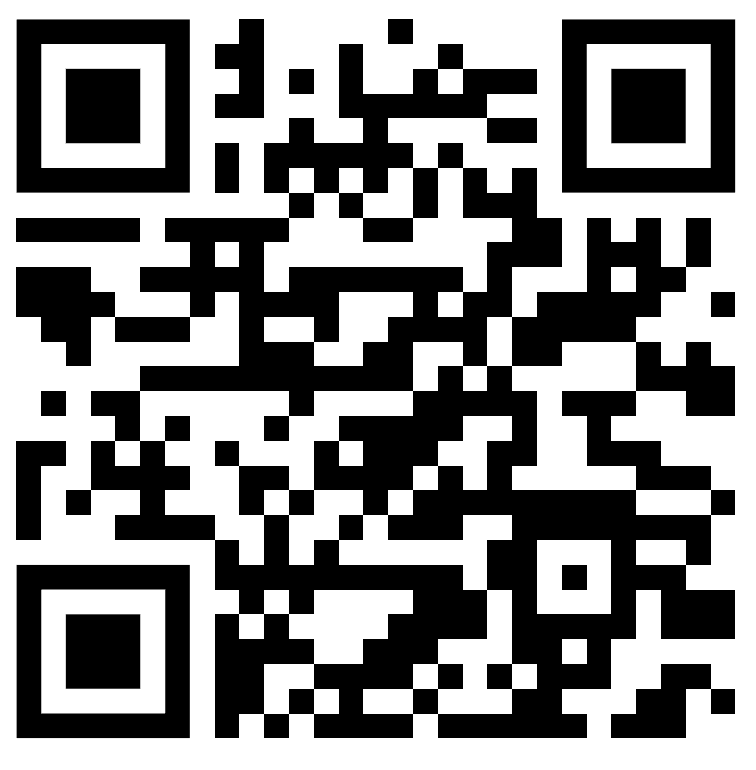 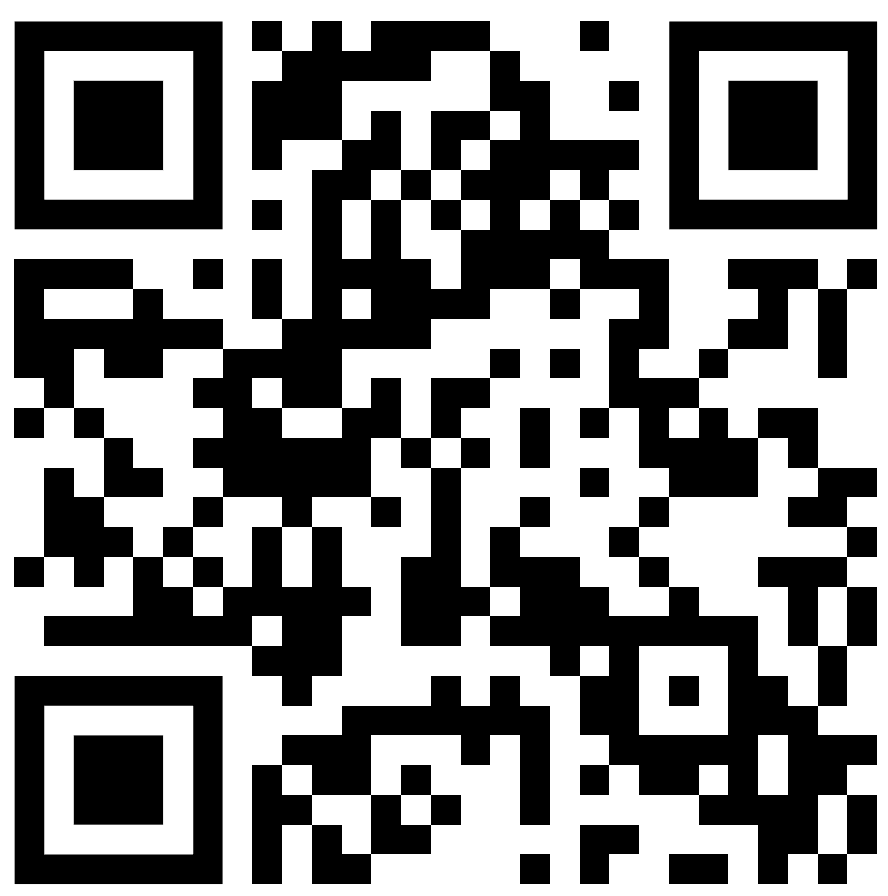 Aram-Alexandre Pooladian	Carles Domingo-Enrich		Ricky T. Q. Chen 		Brandon AmosNYU, Meta AI											NYU, Meta AI									Meta AI								Meta AI
Optimal transport (OT) with Lagrangian costs
📚 Optimal Transport: Old and New. Cedric Villani, 2008; Computational Optimal Transport. Gabriel Peyré and Marco Cuturi, 2018.
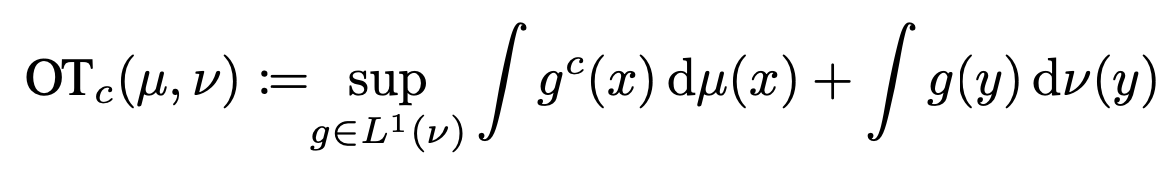 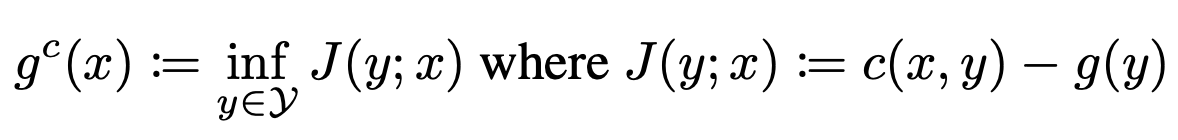 Lagrangian costs: general-purpose cost function given by an optimization sub-routine over curves
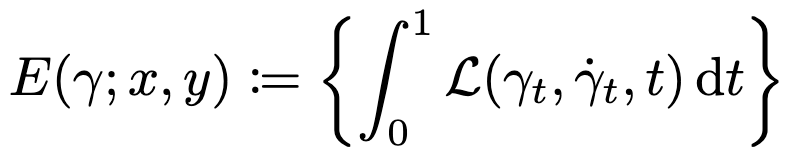 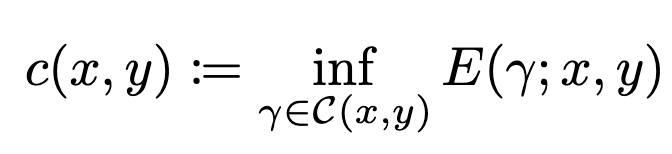 Examples
3) Riemannian kinetic
1) Euclidean kinetic
2) Euclidean kinetic and potential
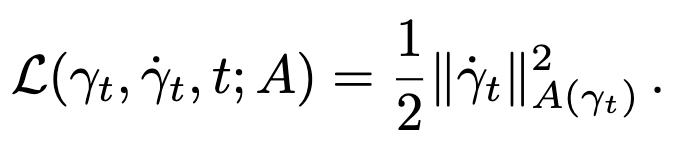 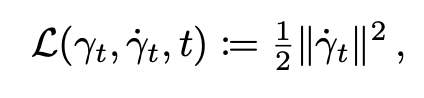 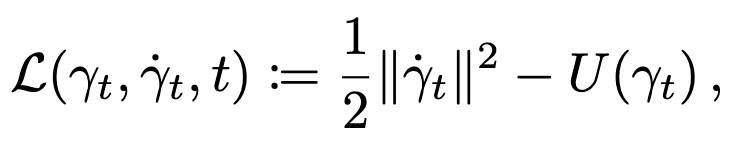 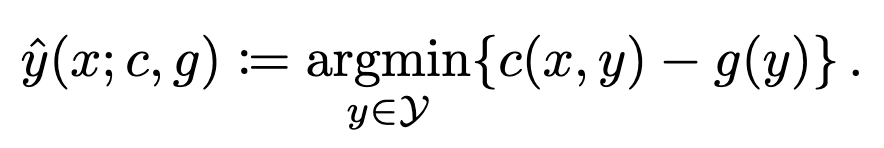 OT map for general costs: Our goal is to learn
❗
Neural OT with Lagrangian Costs
📚 Deep generalized Schrödinger bridge. Liu et al., NeurIPS 2023; Neural Lagrangian Schrödinger bridge. Koshizuka and Sato, ICLR 2023; Optimal transport mapping via input convex neural networks Makkuva et al., ICML 2020; Wasserstein-2 Generative Networks, Korotin et al., ICLR 2021; On amortizing convex conjugates for optimal transport. Amos, ICLR 2023; Tutorial on amortized optimization. Amos, FnT in ML, 2023.
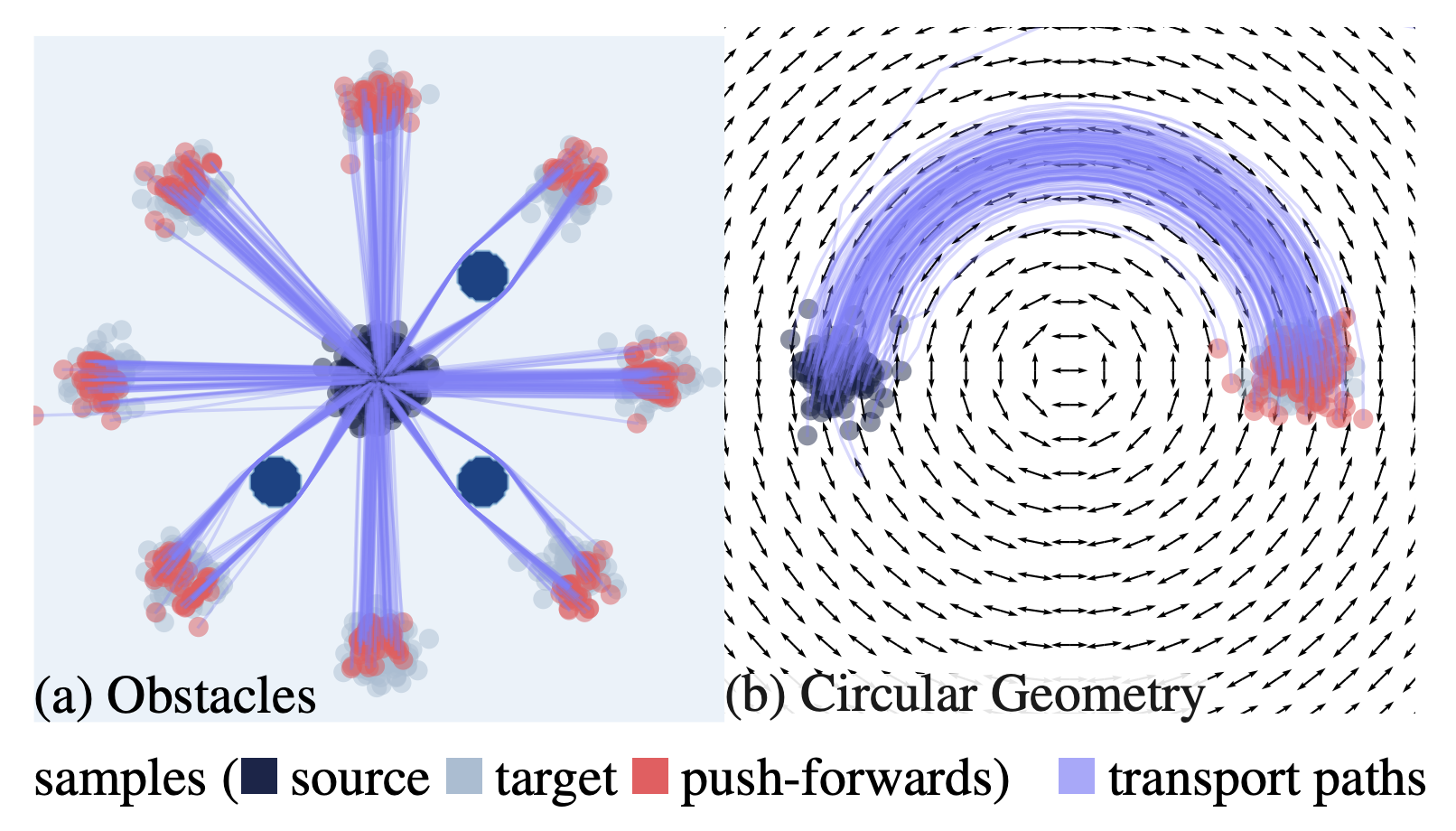 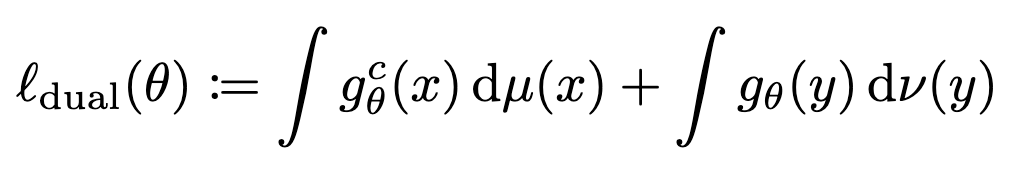 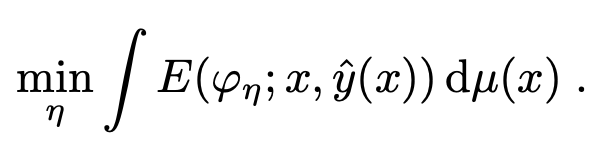 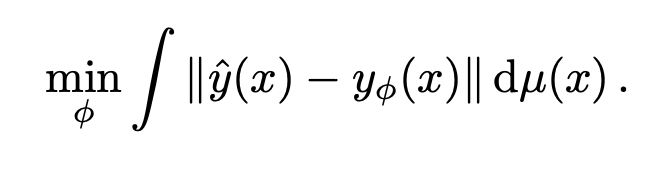 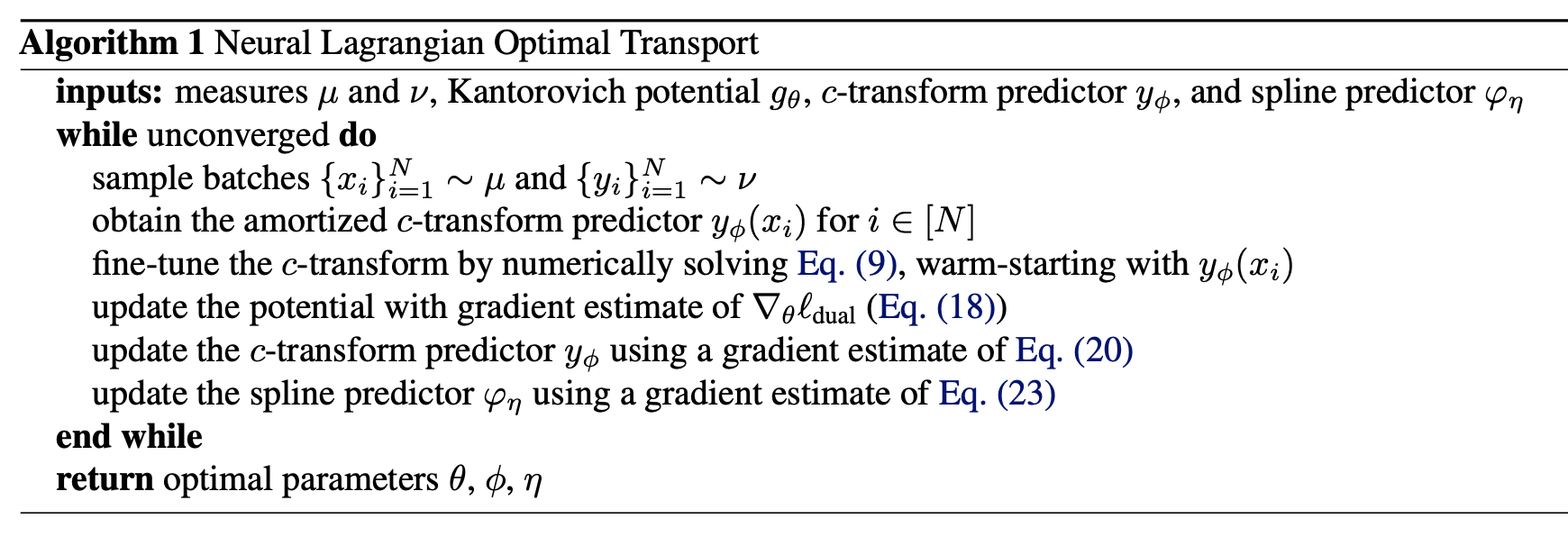 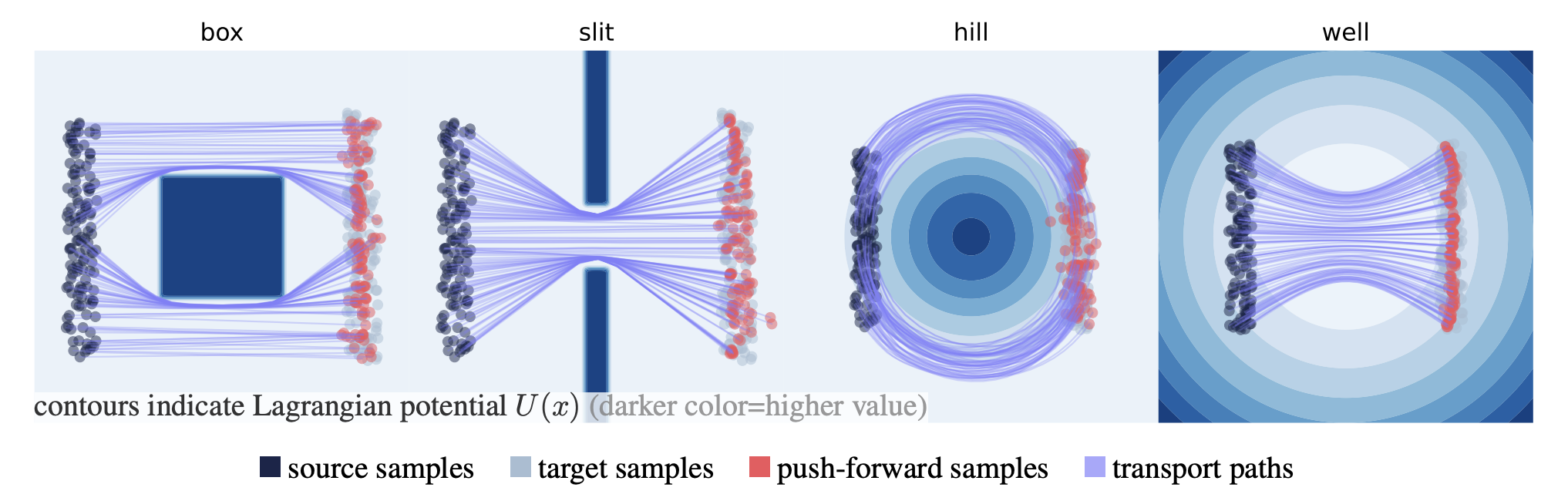 Metric learning with Lagrangian OT
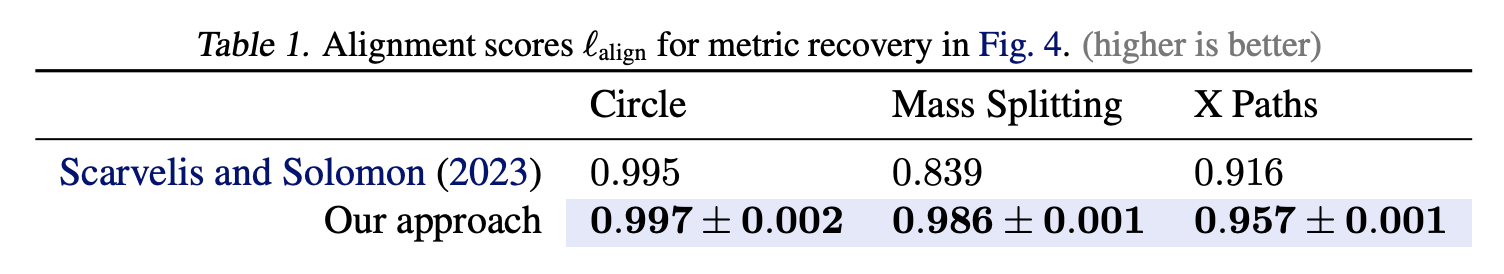 📚 Riemannian Metric Learning via Optimal Transport. Scarvelis and Solomon, ICLR 2023.
Task: learn the underlying metric with pairs of probability measures
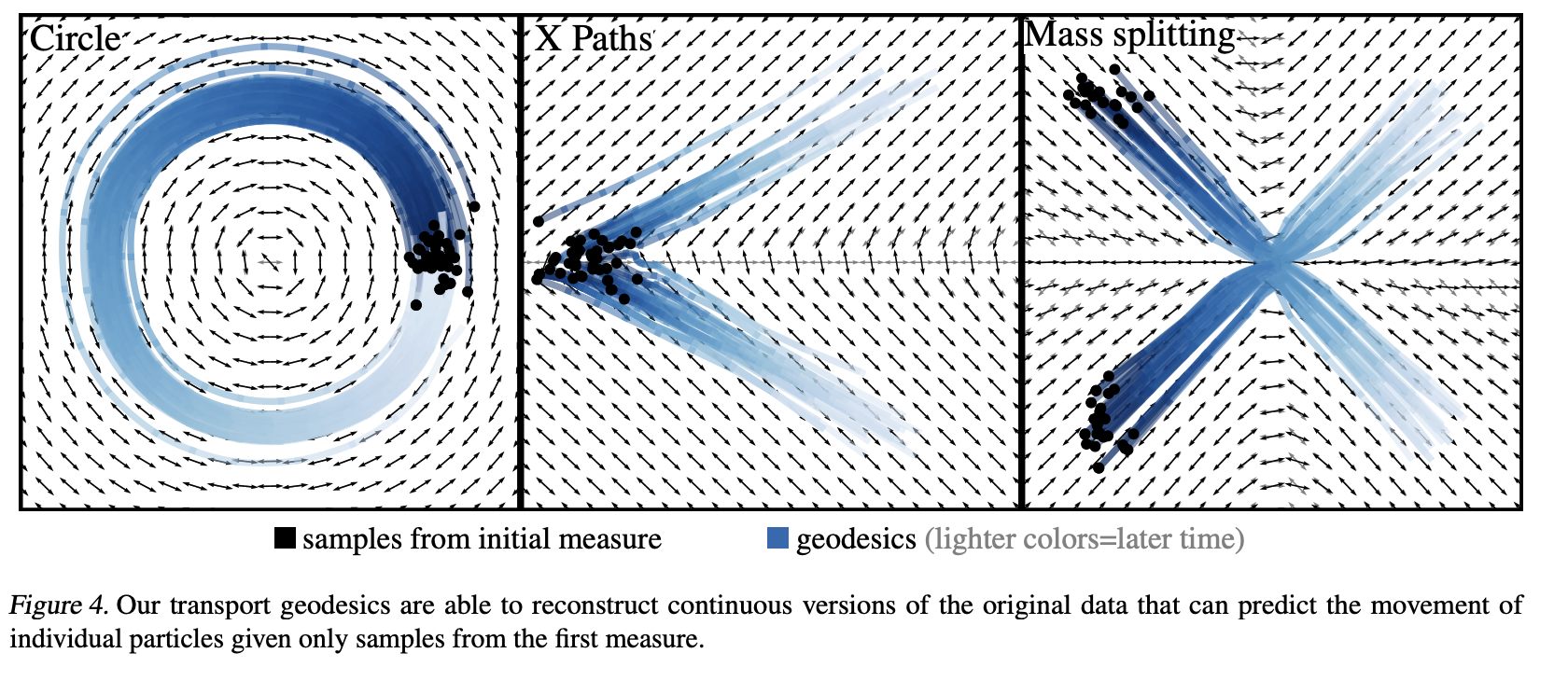 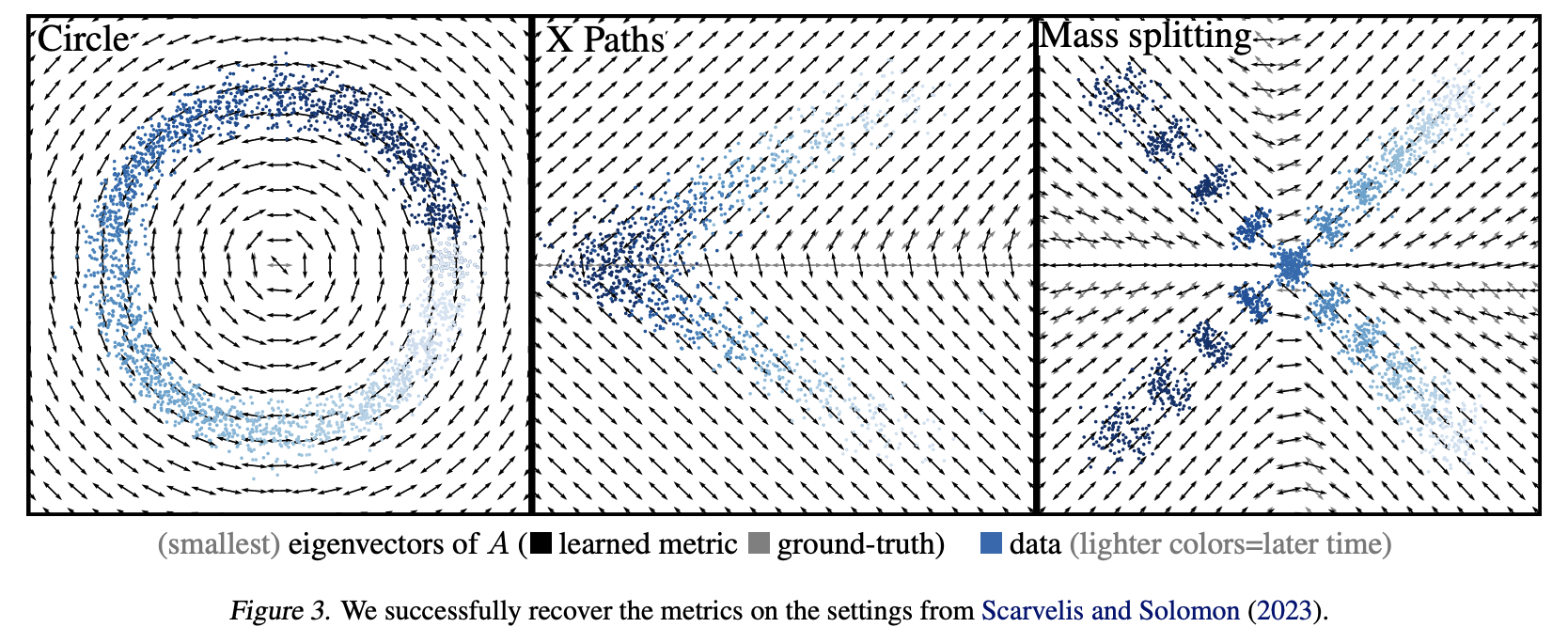